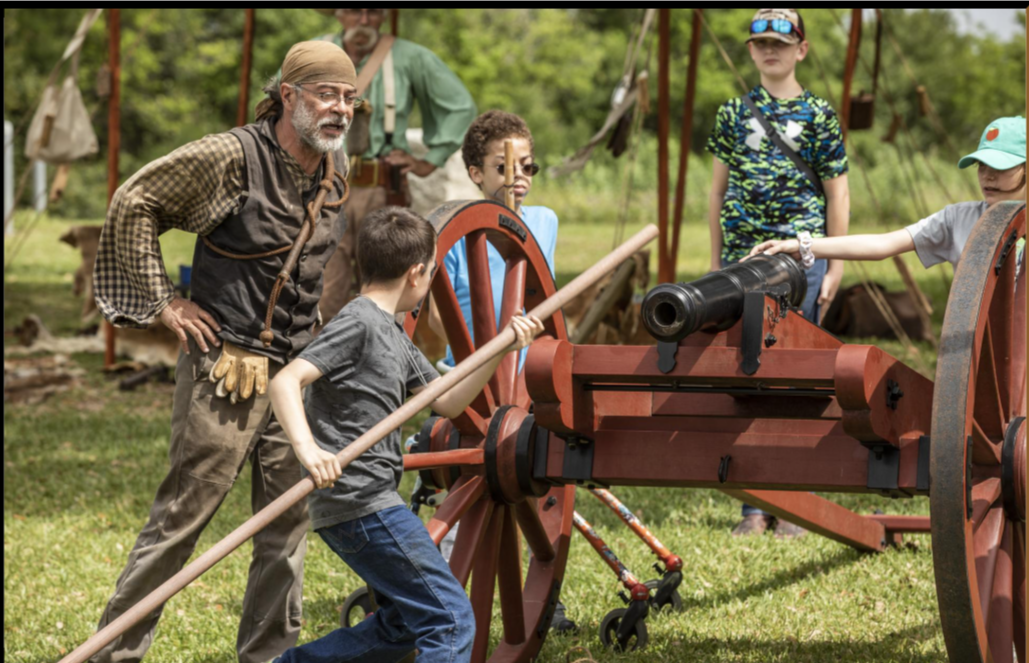 Unit 5: The Texas Revolution
Lesson 11: 
Texas Today
[Speaker Notes: A Historical Demonstration at the Texas Historical Commission Historic Site for the Battle of San Jacinto. San Jacinto Battleground | Texas Historical Commission]
Warm-up: Answer the questions about the image on your warm-up
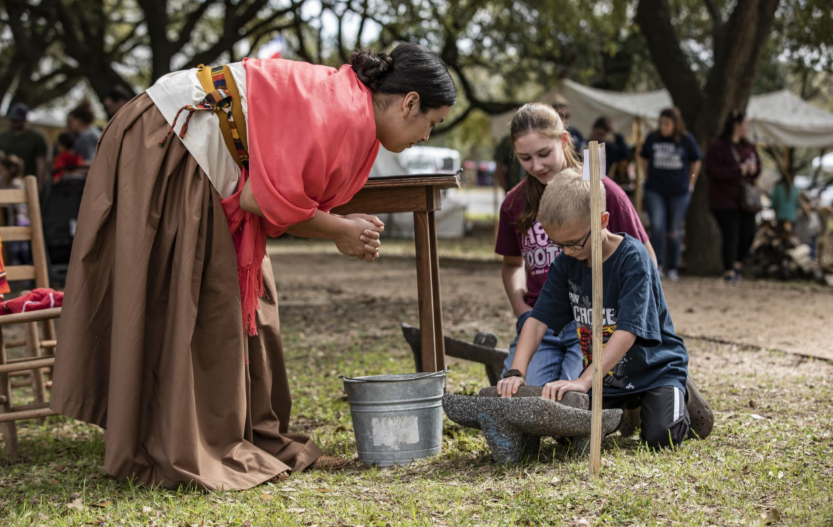 [Speaker Notes: Washington-on-the-Brazos Historic Site. The Texas Historical Commission. Washington-on-the-Brazos | Texas Historical Commission]
Share with the class
One thing I observe about this image is ________
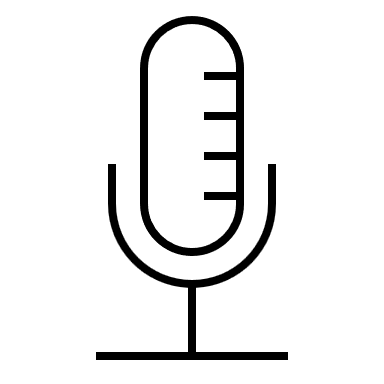 One way that I think this image relates to the Texas Revolution and today’s lesson, “Texas Today” is ________
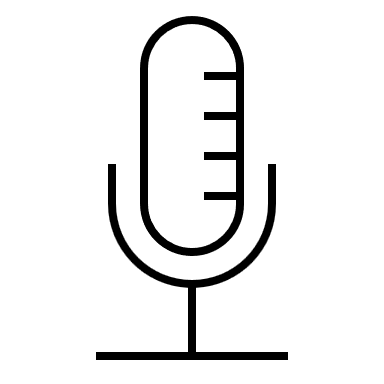 Essential Question
What are some of the ways that Texans today work to preserve Texas history and educate the public about significant Texas historic sites?
In today’s lesson…
We will conduct online research about one historic site of the Texas Revolution that is preserved by the Texas Historical Commission (THC).
 I will use the THC’s website to record significant information about my chosen historic site and create an agenda for a class field trip to the site.
Preserving our History
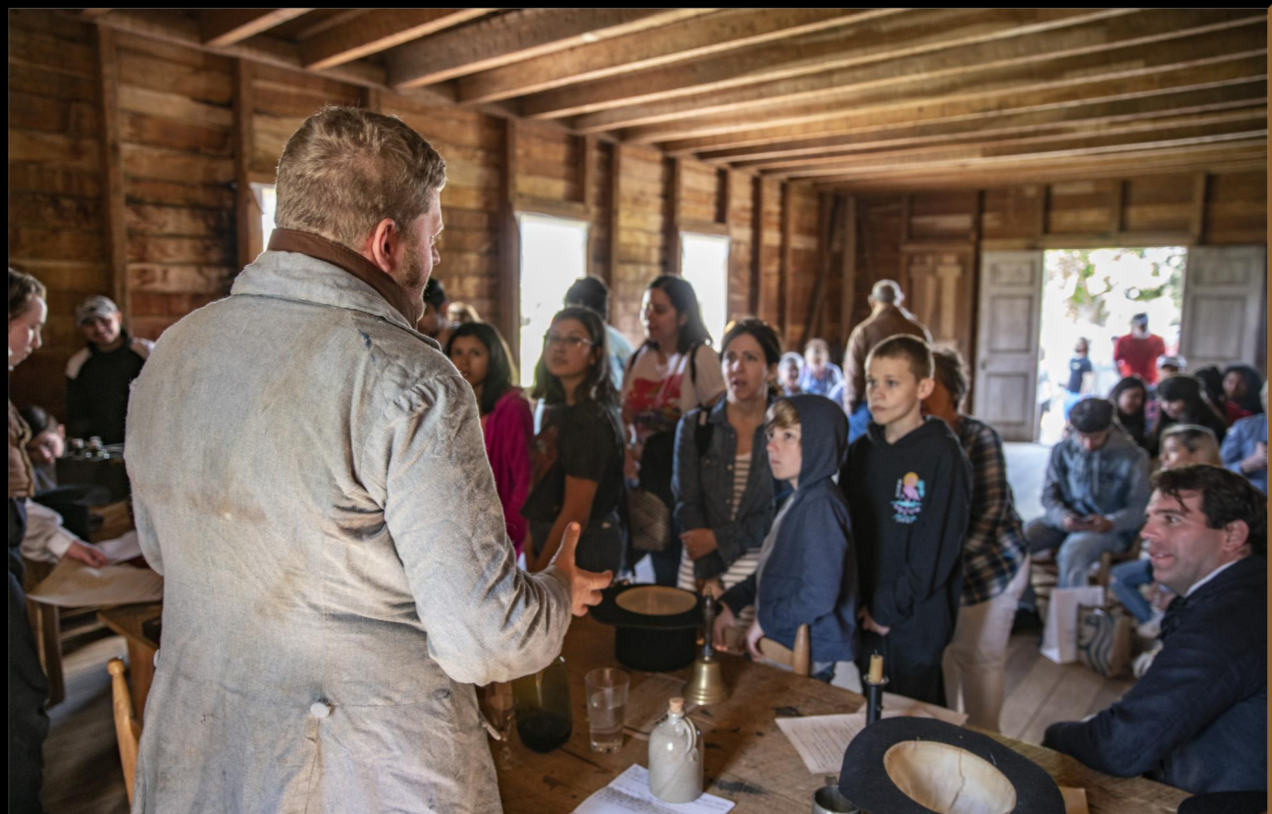 A presentation to visitors at the Washington-on-the-Brazos State Historic Site

The Texas Historical Commission
[Speaker Notes: A presentation to visitors at the Washington-on-the-Brazos state historic site. The Texas Historical Commission. Washington-on-the-Brazos | Texas Historical Commission]
Step 1:Choose one of the following historic sites
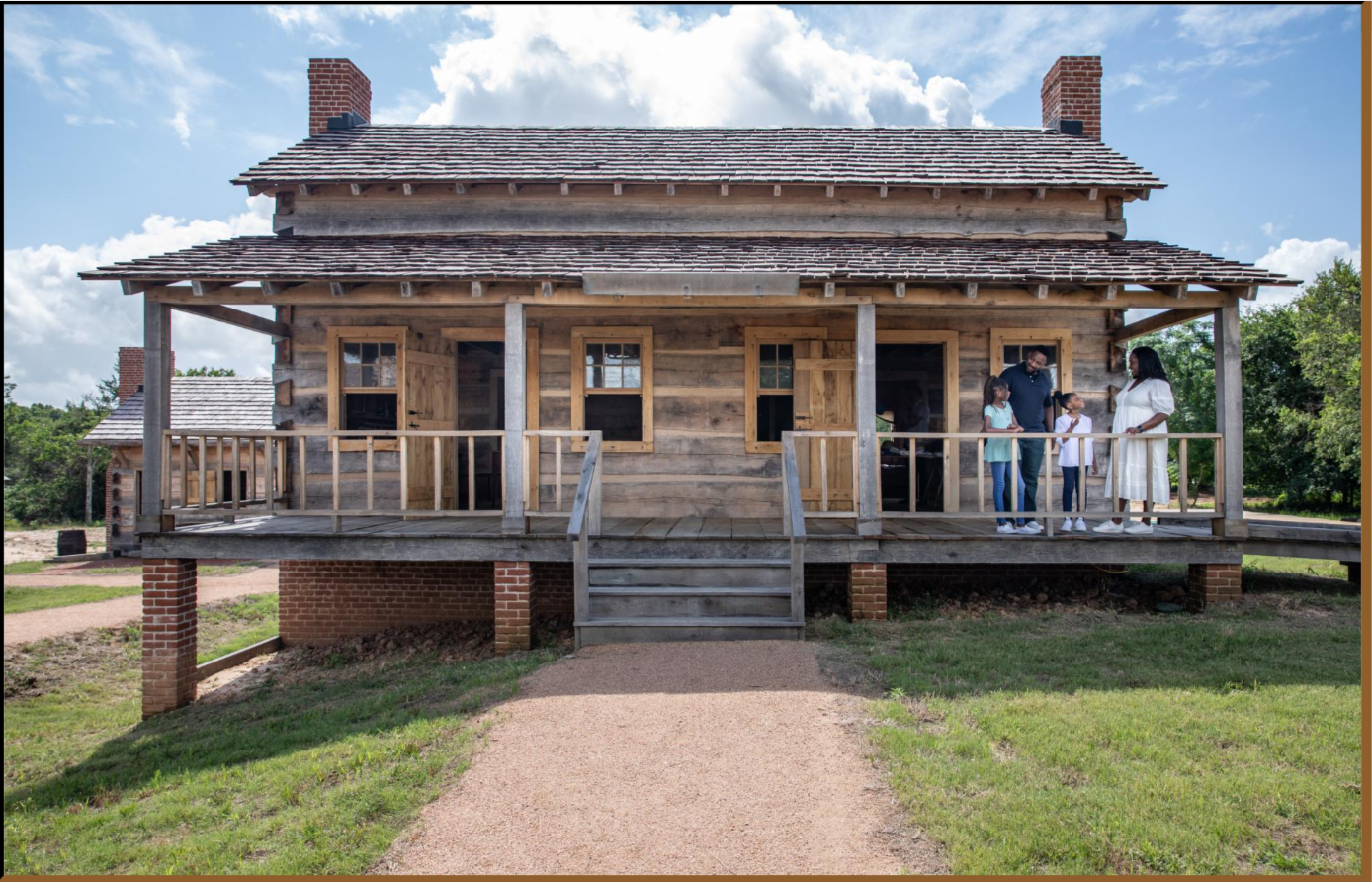 San Felipe de Austin Historic Site
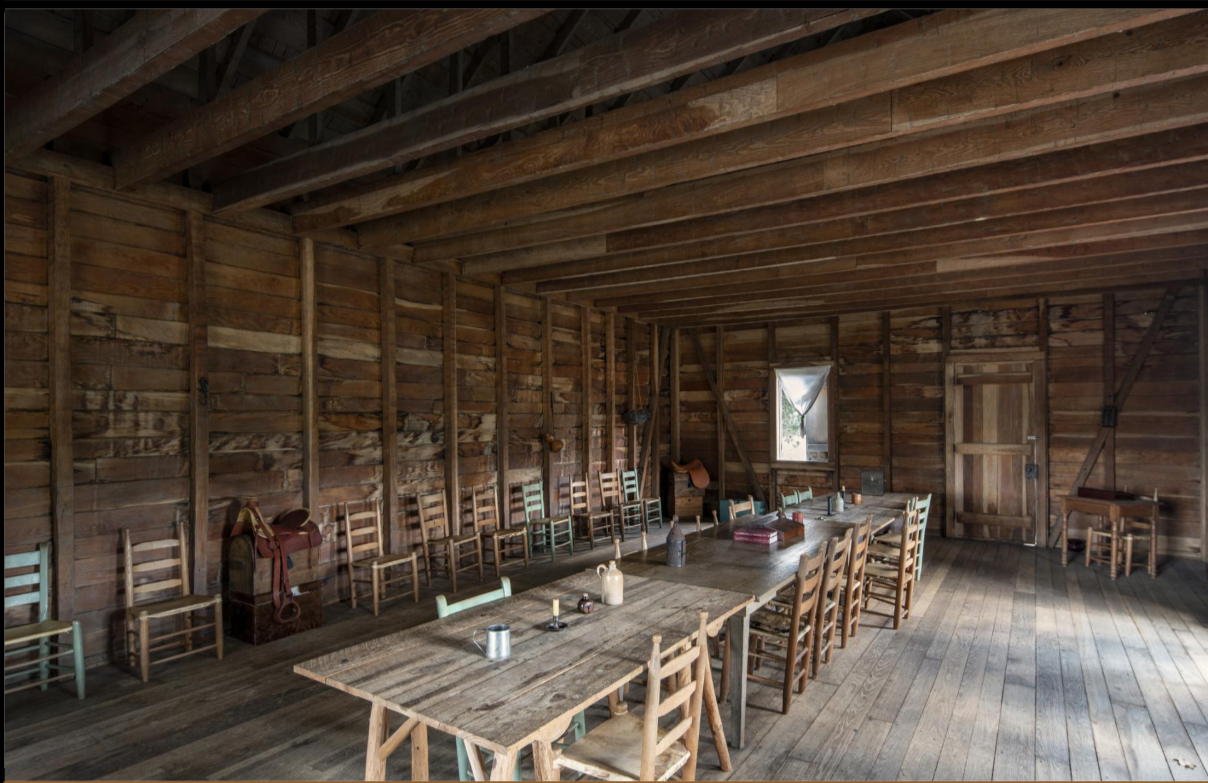 Washington-on-the-Brazos Historic Site
[Speaker Notes: A reproduction of the convention hall where the Texas Declaration of Independence was signed. Washington-on-the-Brazos state historic site. The Texas Historical Commission. Washington-on-the-Brazos | Texas Historical Commission]
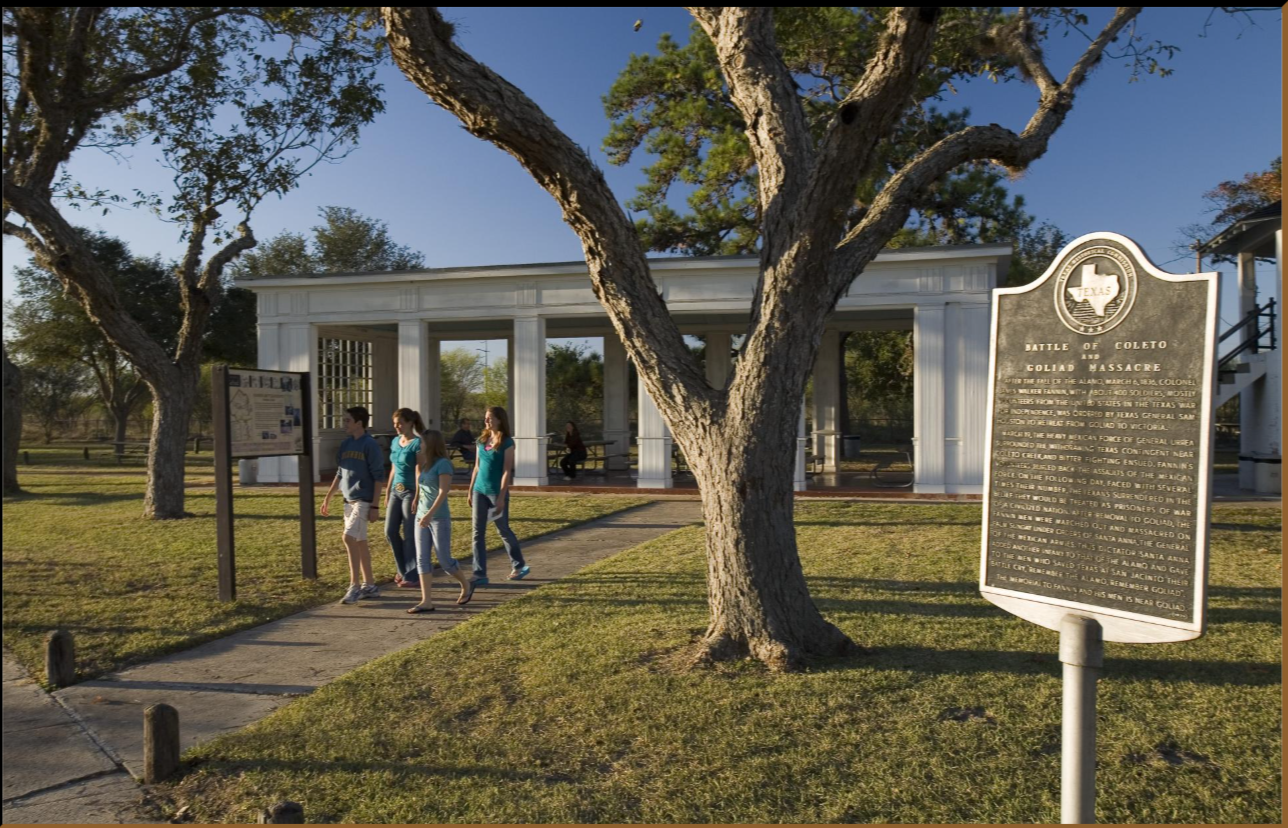 Fannin Battleground State Historic Site
[Speaker Notes: The Fannin Battleground State Historical Site. The Texas Historical Commission. Fannin Battleground | Texas Historical Commission]
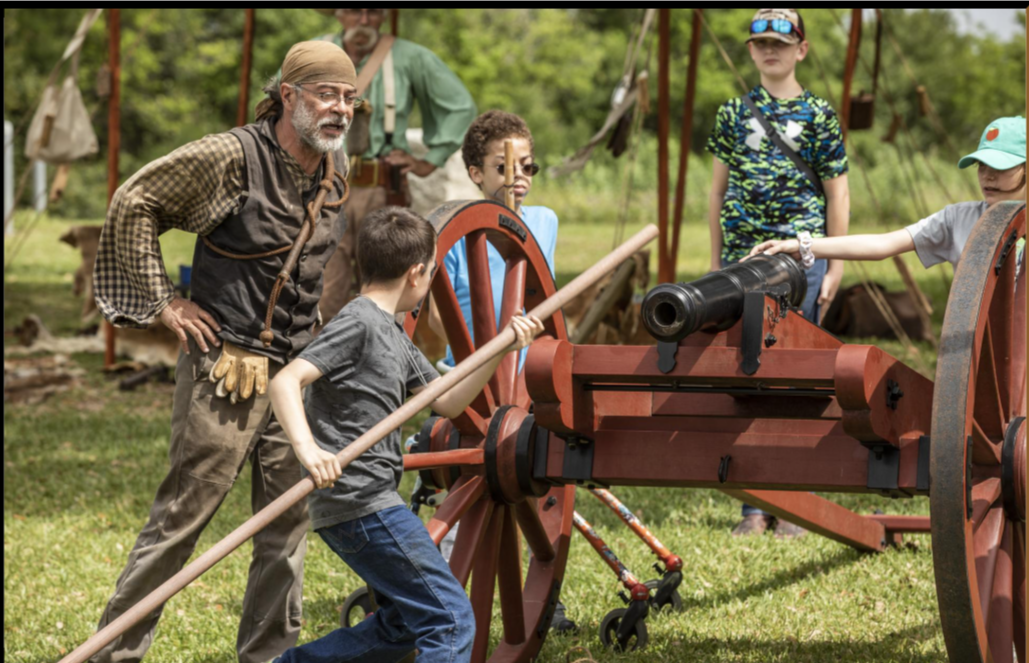 The San Jacinto State Historic Site
Step 2: Online Research
Online Research
Use the Texas Historical Commission webpage for your historic site to complete the remaining steps in your assignment.
thc.texas.gov
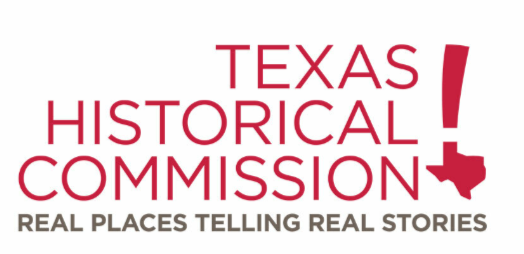 [Speaker Notes: The Texas Historical Commission Logo. Home | Texas Historical Commission]
Exit Ticket: Answer the questions about the image on your exit ticket
Answer the questions on your warm-up about your chosen historical site based on what you learned in this lesson.
Share with a partner.
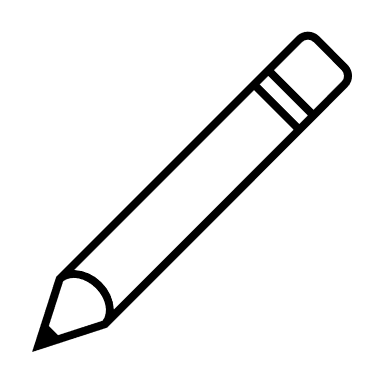 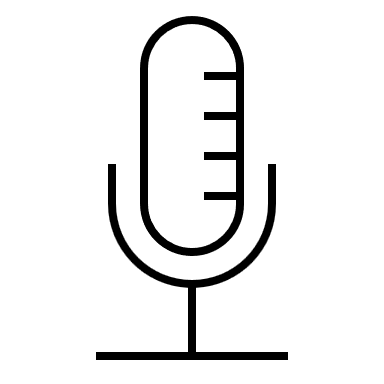 Share with the class 2
The Texas Historical Commission works to preserve the history of _(name of your site)_ by ______
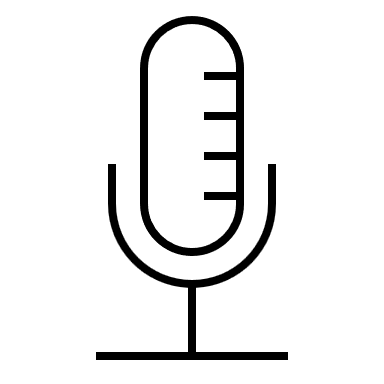 The Texas Historical Commission works to educate the public about the history of _(name of your site)_ by ______
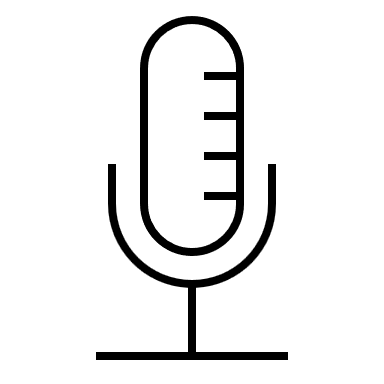